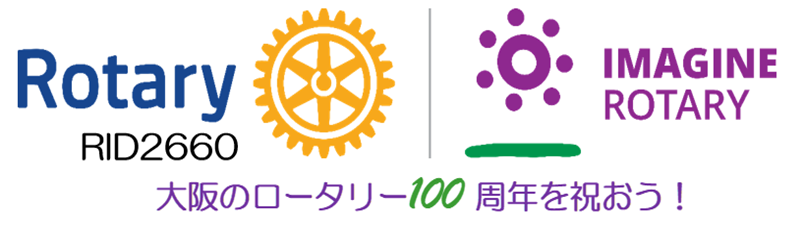 2022/10/8　国際ロータリー第2660地区
公共イメージ向上セミナー　セッション4
My ROTARYを活用しよう
22-23年度公共イメージ向上委員会 
委員　上村 佳津介
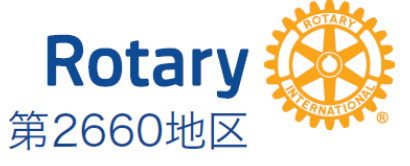 My ROTARYを活用しよう
1.My ROTARYをもっと身近に！

2.スマホで寄付をスマートに！

3.ブランドリソースセンターを覗いてみよう！

4.ラーニングセンターで学ぼう！

5.ロータリーを知り、ストーリーを伝えよう！
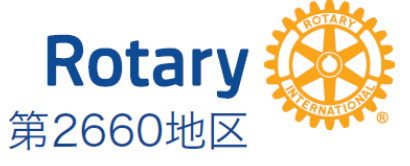 My ROTARYをもっと身近に！
・スマートフォンのホーム画面にMy ROTARYを登録する
・いつでもMy ROTARYにアクセスできる
・My ROTARYの活用が増える
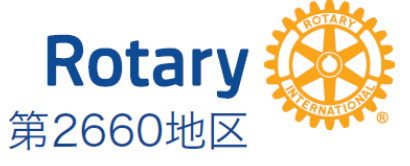 My ROTARYをもっと身近に！
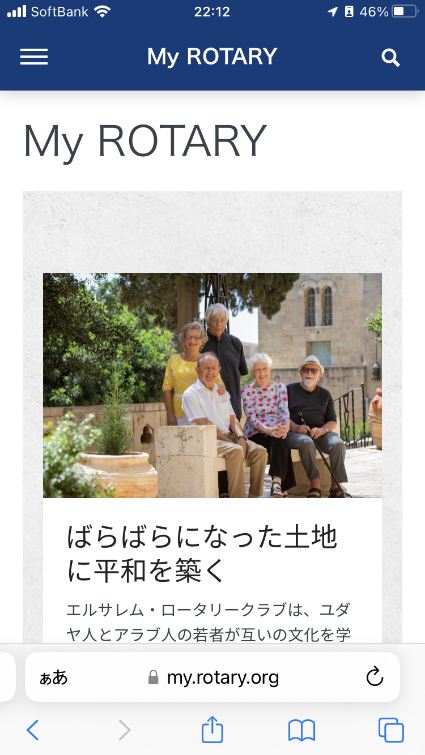 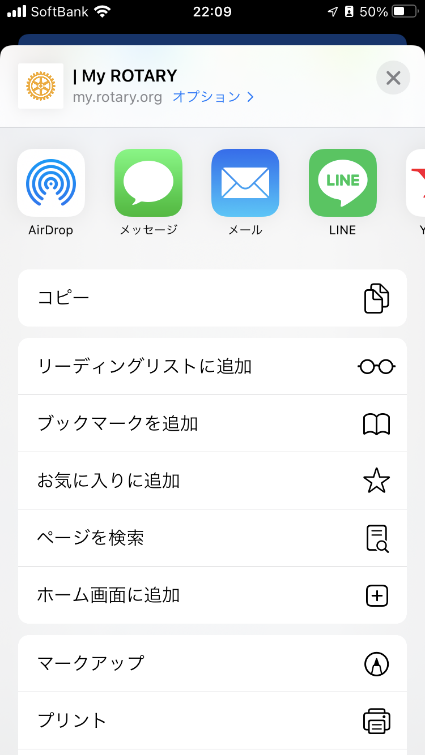 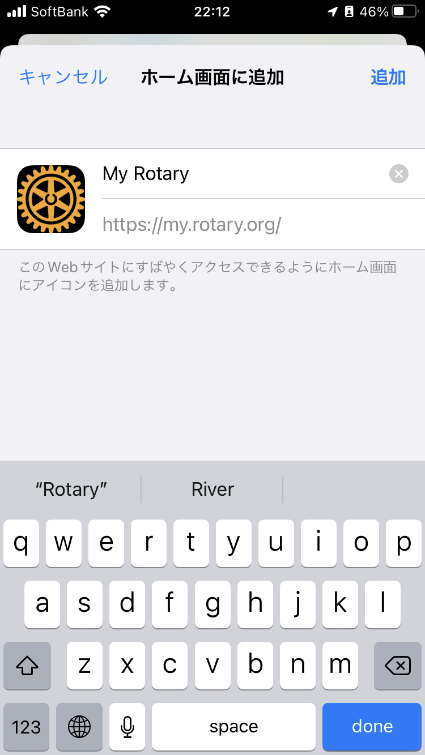 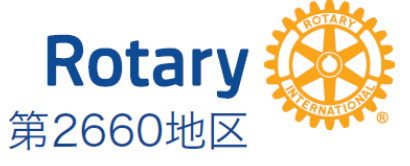 My ROTARYをもっと身近に！
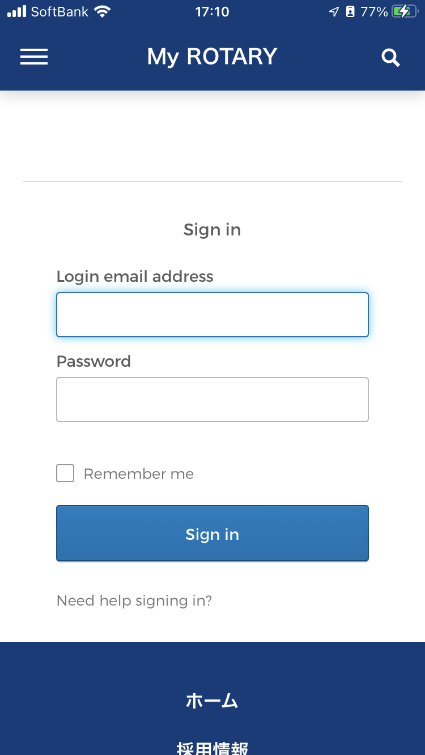 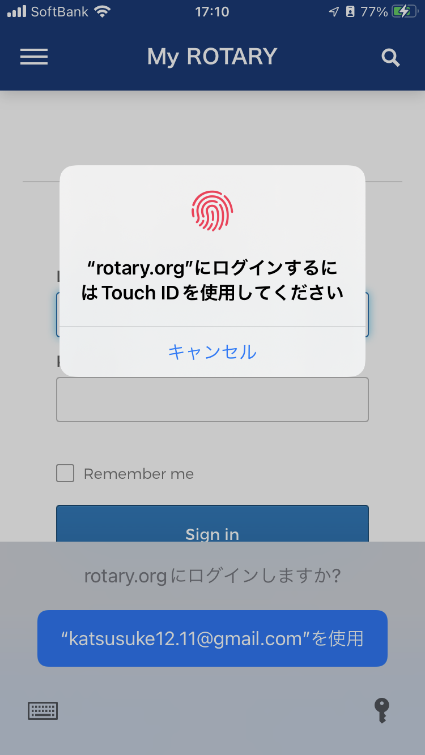 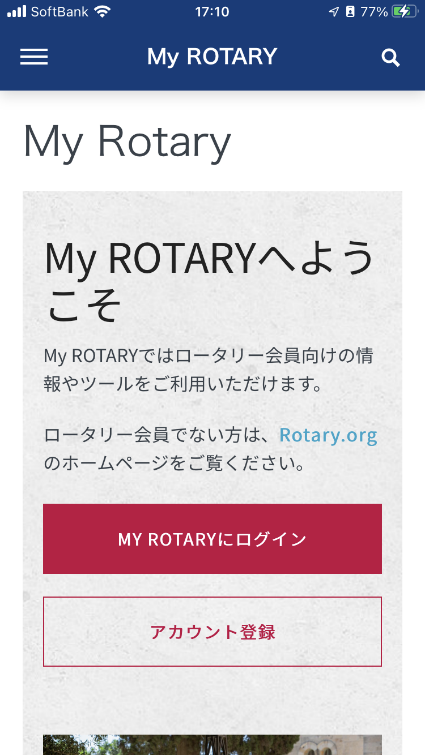 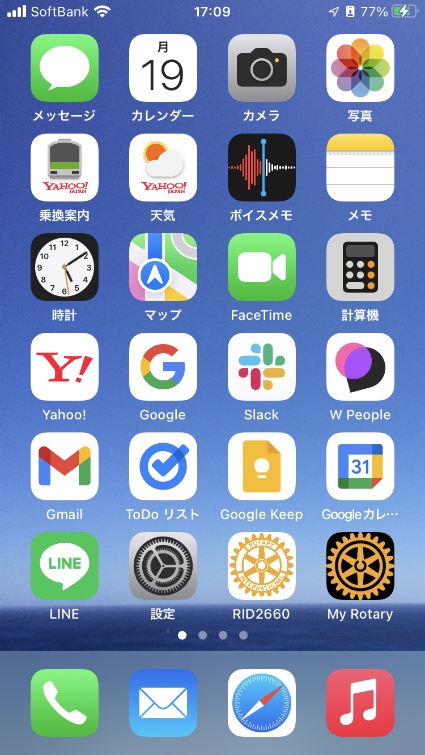 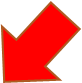 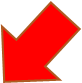 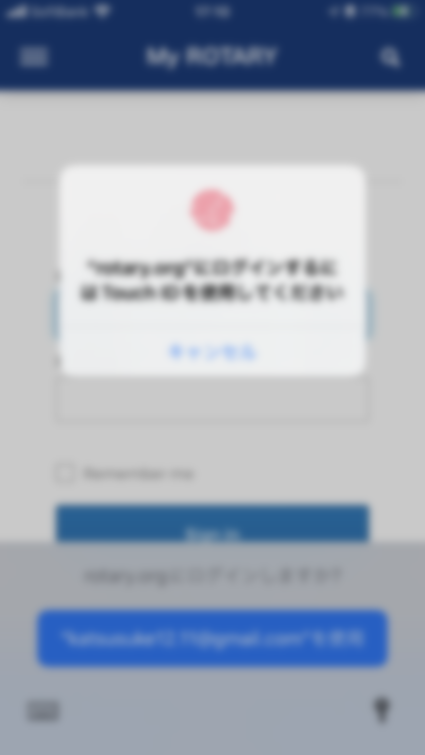 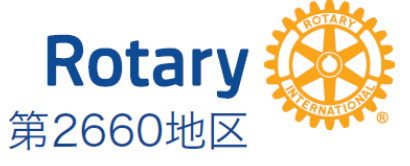 My ROTARYをもっと身近に！
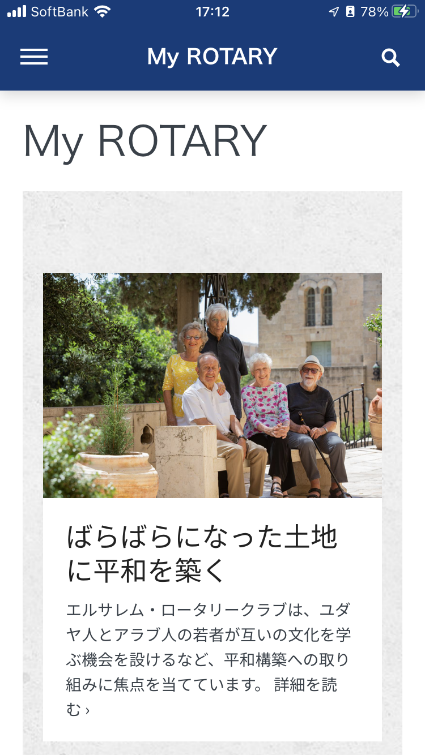 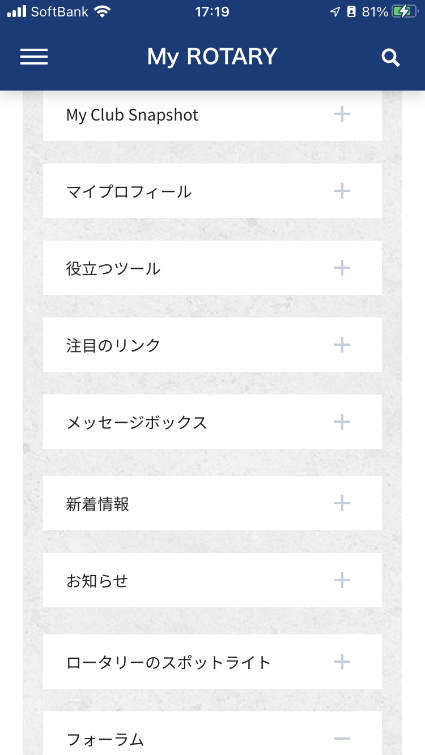 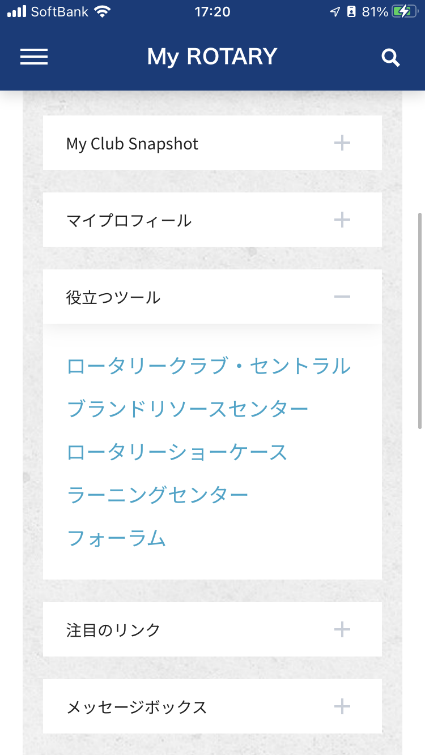 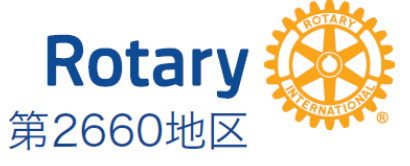 My ROTARYを活用しよう
1.My ROTARYをもっと身近に！

2.スマホで寄付をスマートに！

3.ブランドリソースセンターを覗いてみよう！

4.ラーニングセンターで学ぼう！

5.ロータリーを知り、ストーリーを伝えよう！
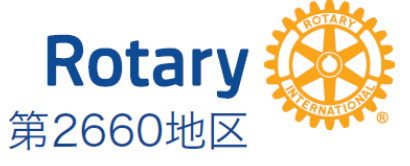 スマホで寄付をスマートに！
・スマートフォンからMy ROTARYにアクセス
・２４時間３６５日いつでもMy ROTARYから寄付ができる
・複数回に分けて、小額からでも寄付ができる
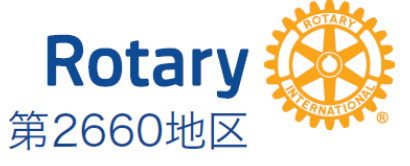 スマホで寄付をスマートに！
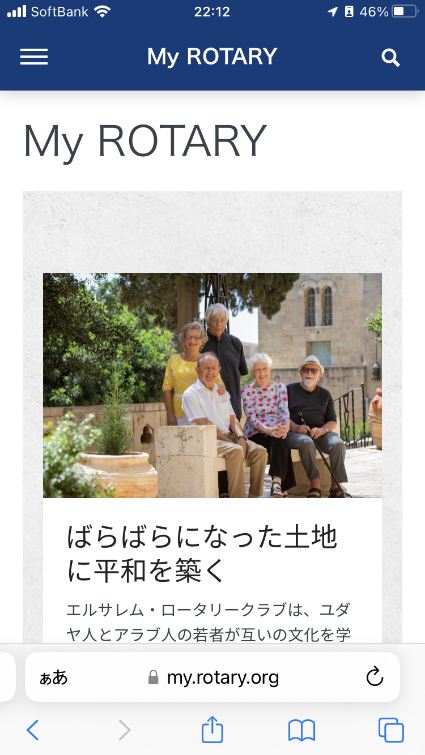 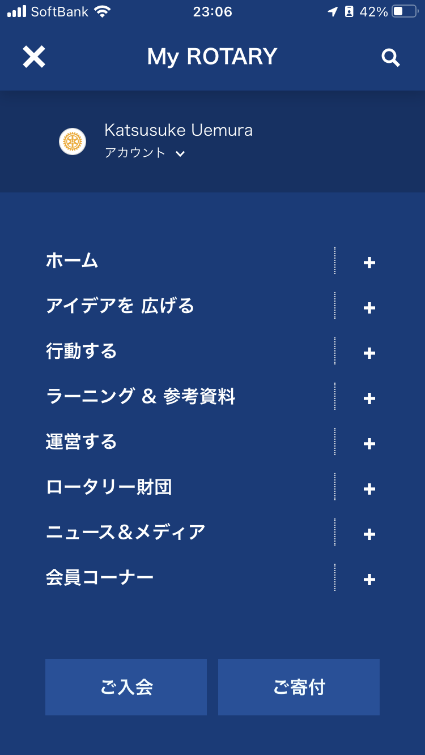 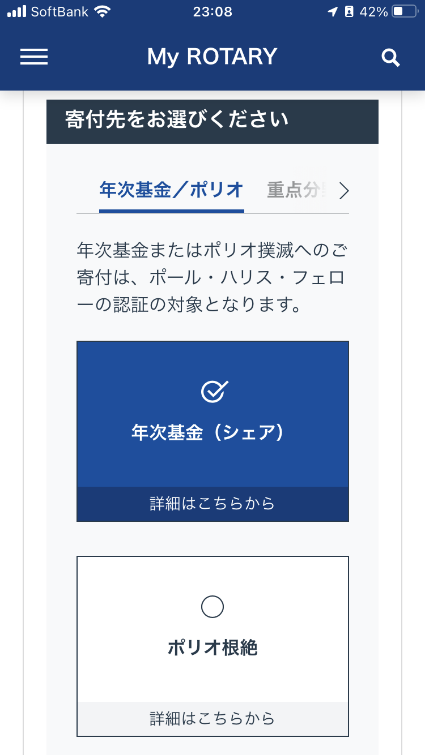 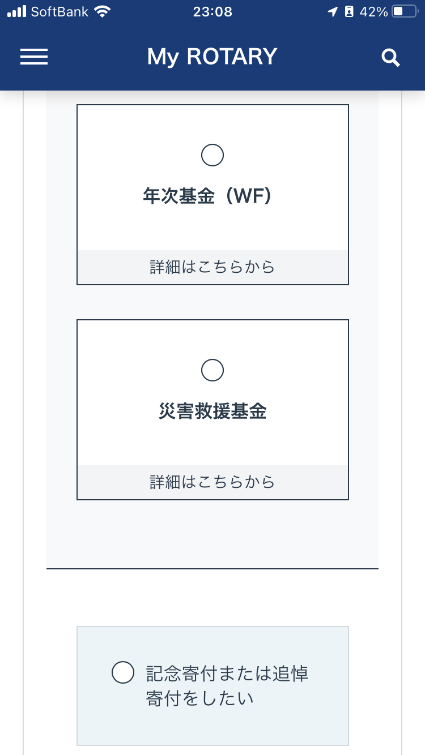 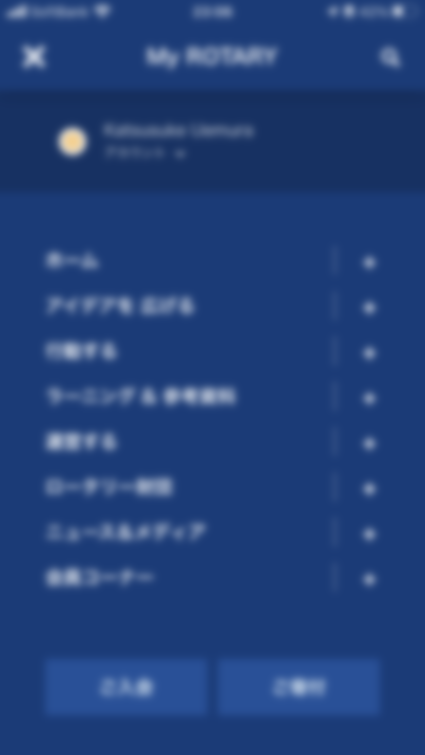 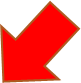 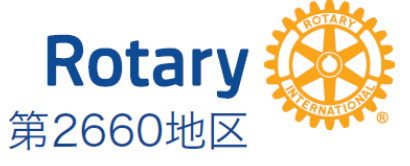 スマホで寄付をスマートに！
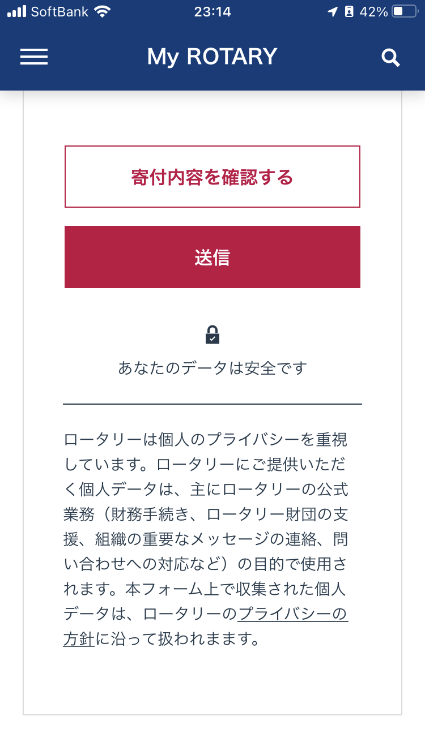 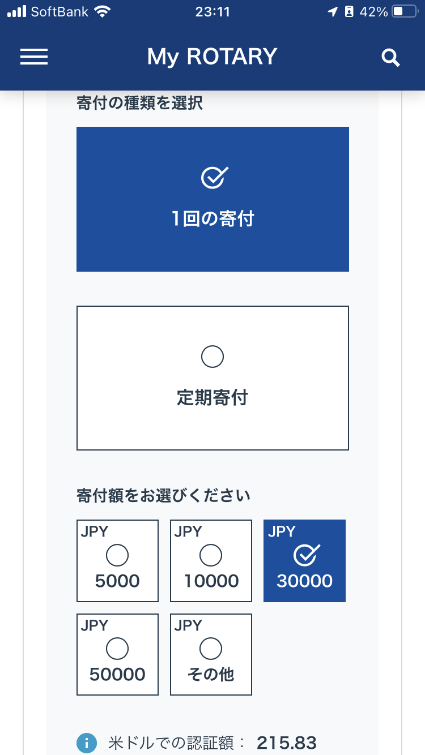 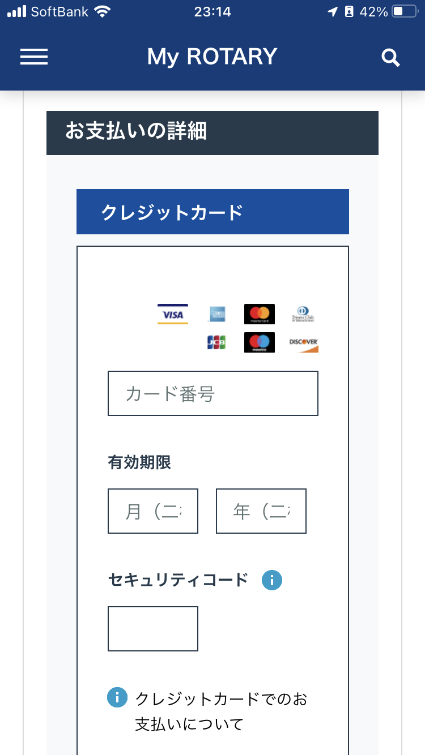 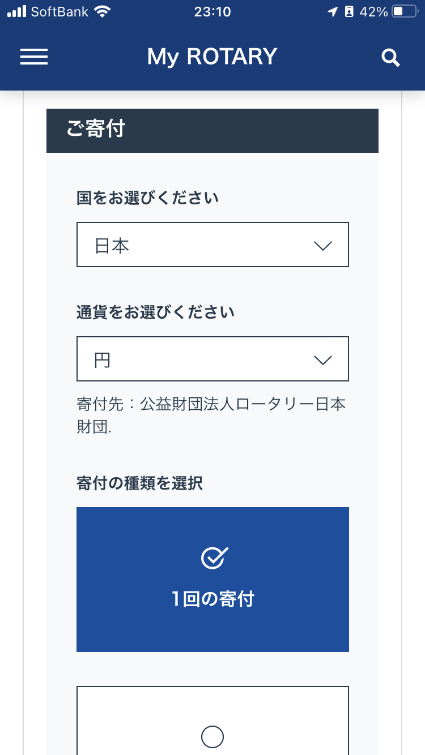 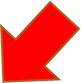 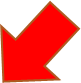 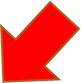 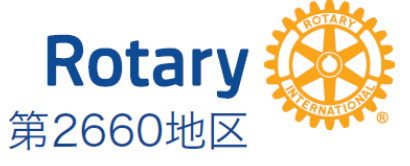 My ROTARYを活用しよう
1.My ROTARYをもっと身近に！

2.スマホで寄付をスマートに！

3.ブランドリソースセンターを覗いてみよう！

4.ラーニングセンターで学ぼう！

5.ロータリーを知り、ストーリーを伝えよう！
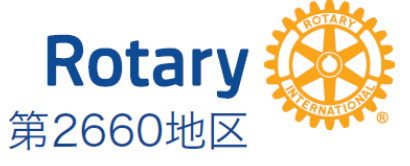 ブランドリソースセンターを覗いてみよう！
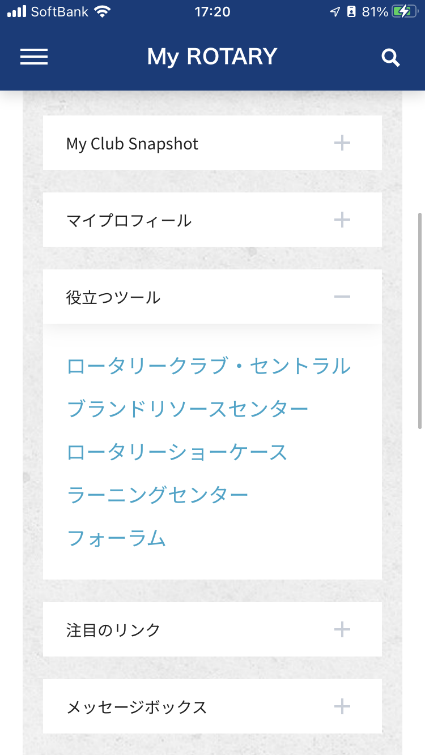 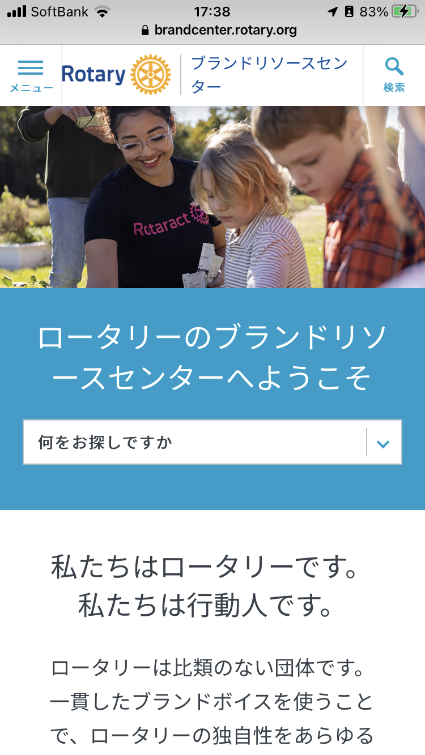 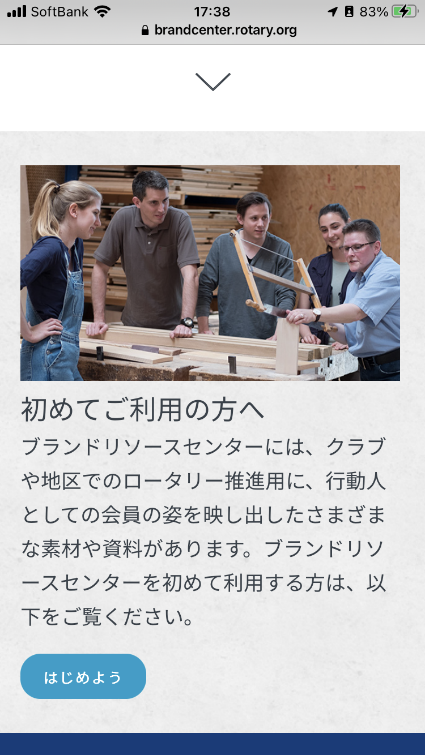 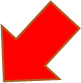 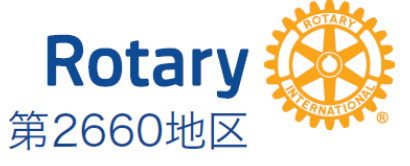 ブランドリソースセンターを覗いてみよう！
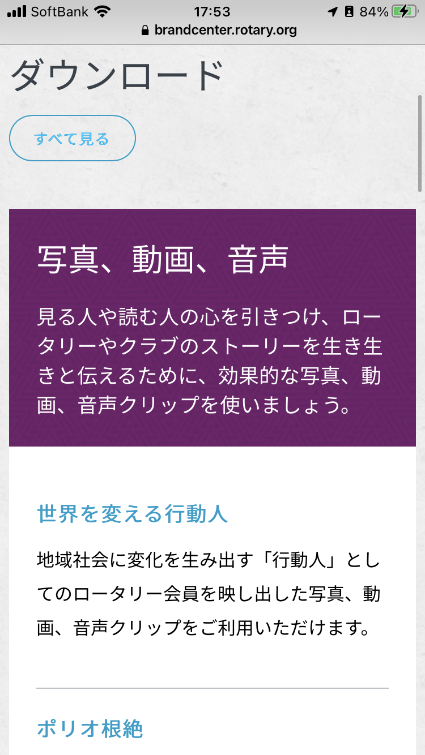 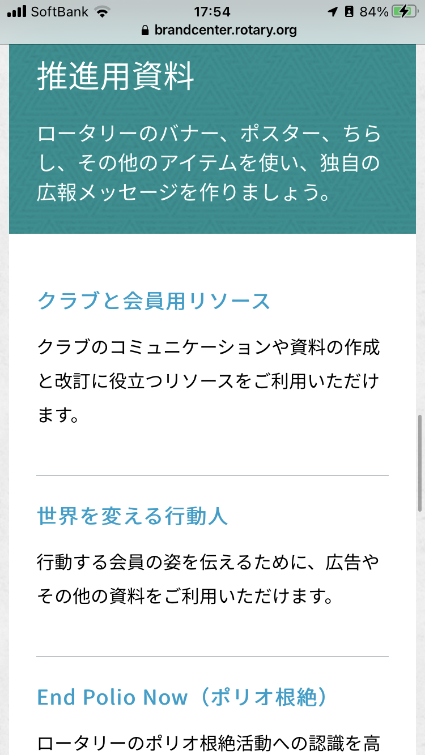 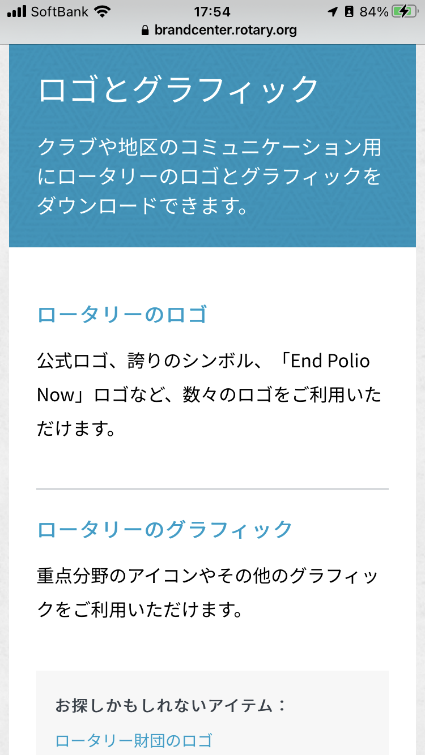 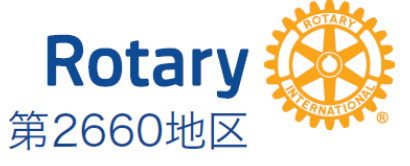 My ROTARYを活用しよう
1.My ROTARYをもっと身近に！

2.スマホで寄付をスマートに！

3.ブランドリソースセンターを覗いてみよう！

4.ラーニングセンターで学ぼう！

5.ロータリーを知り、ストーリーを伝えよう！
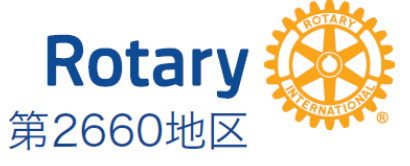 ラーニングセンターで学ぼう！
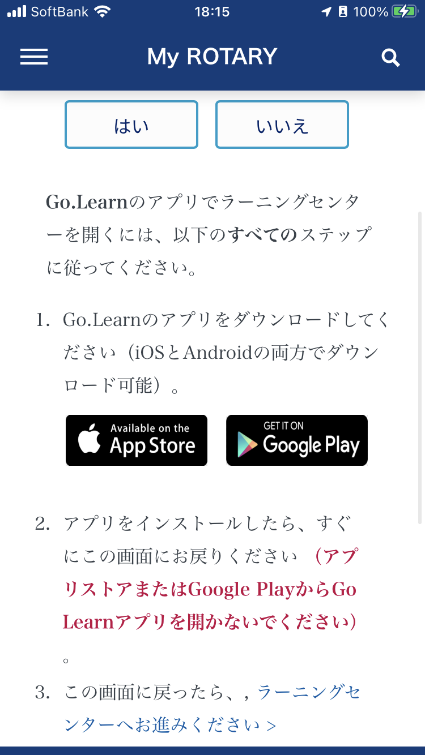 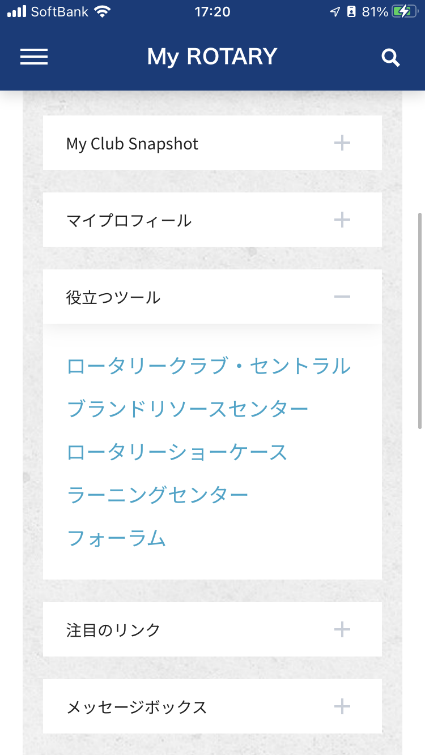 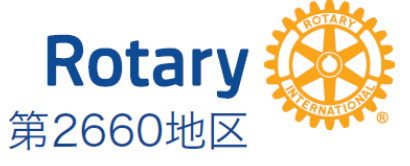 ラーニングセンターで学ぼう！
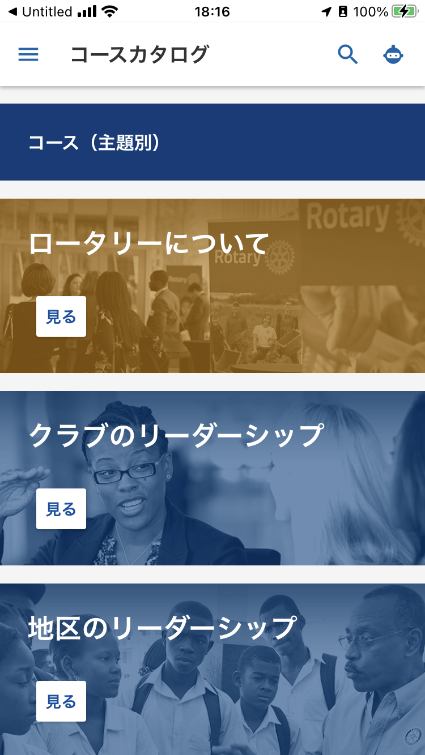 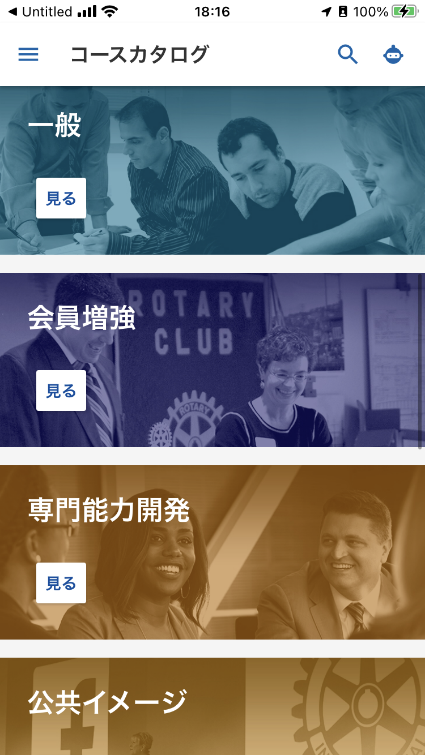 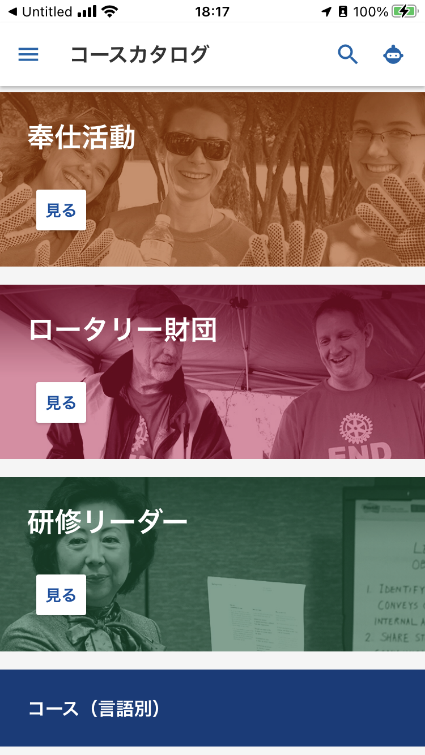 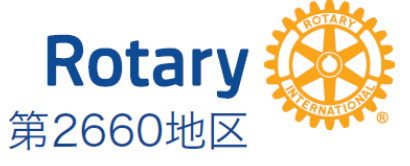 ラーニングセンターで学ぼう！
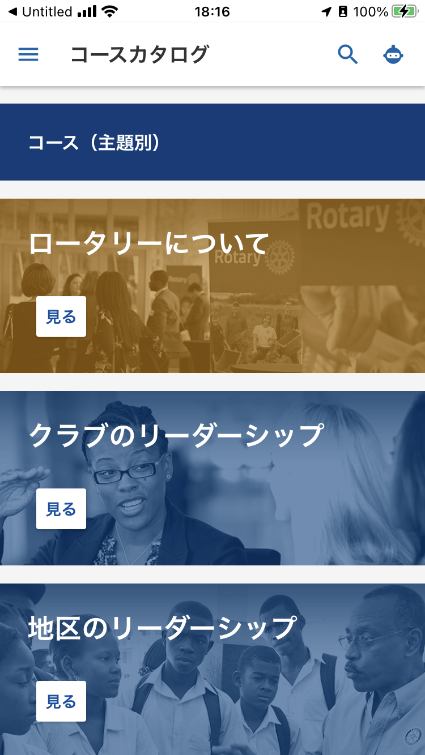 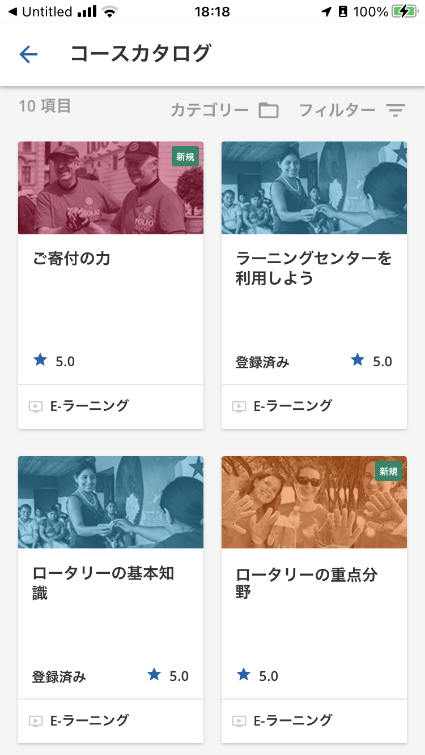 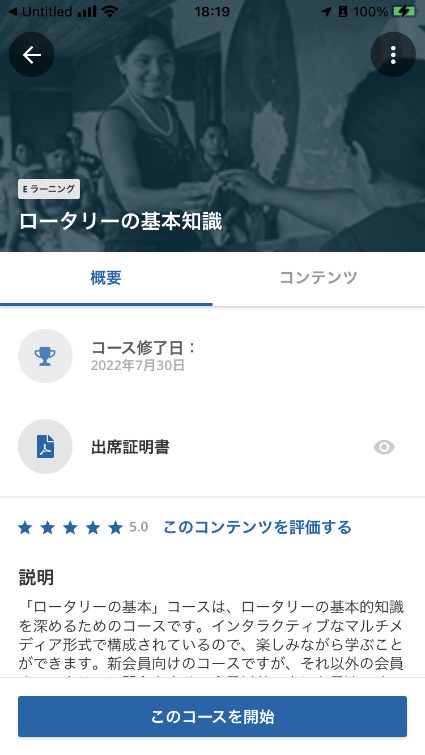 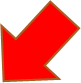 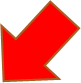 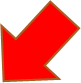 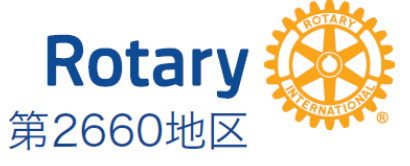 ラーニングセンターで学ぼう！
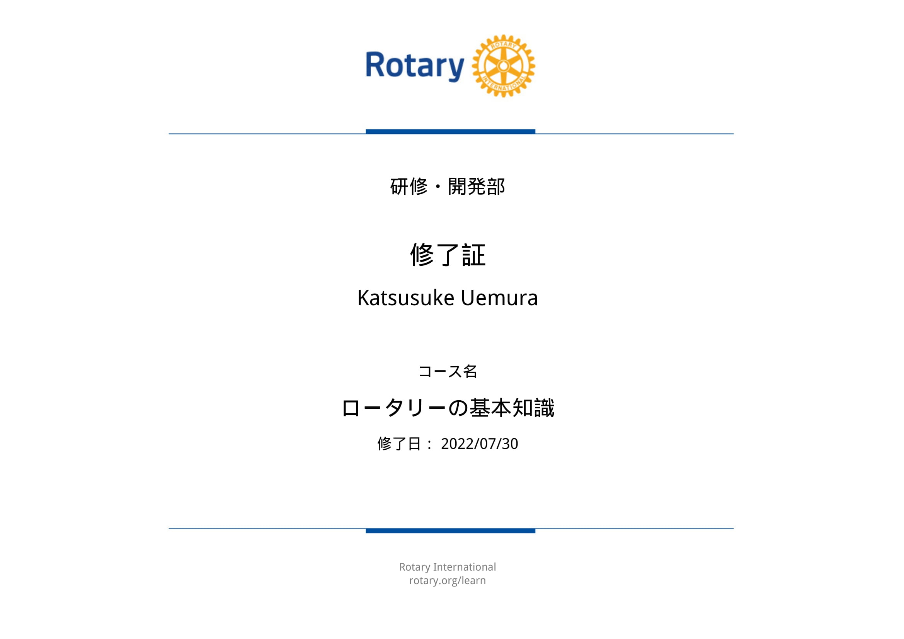 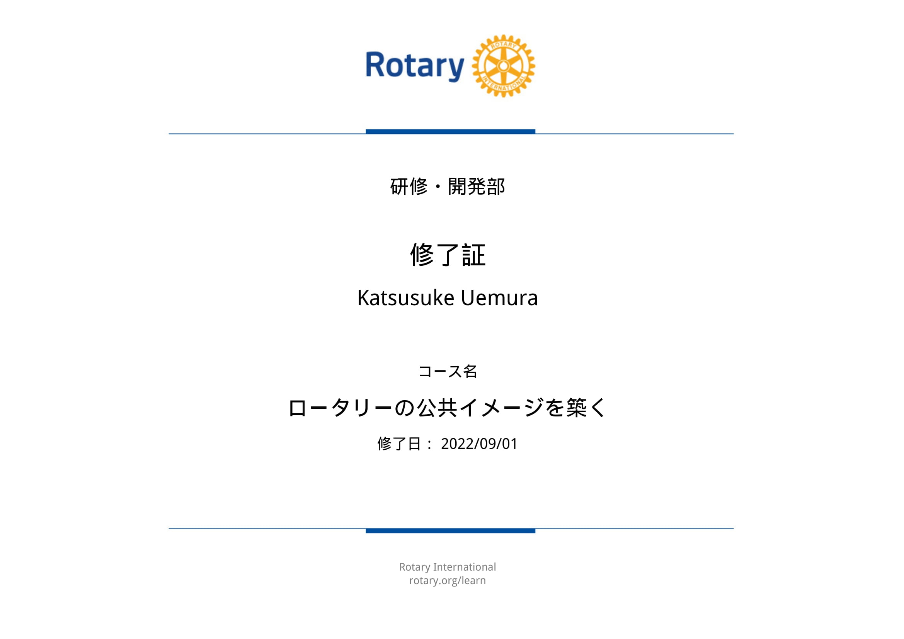 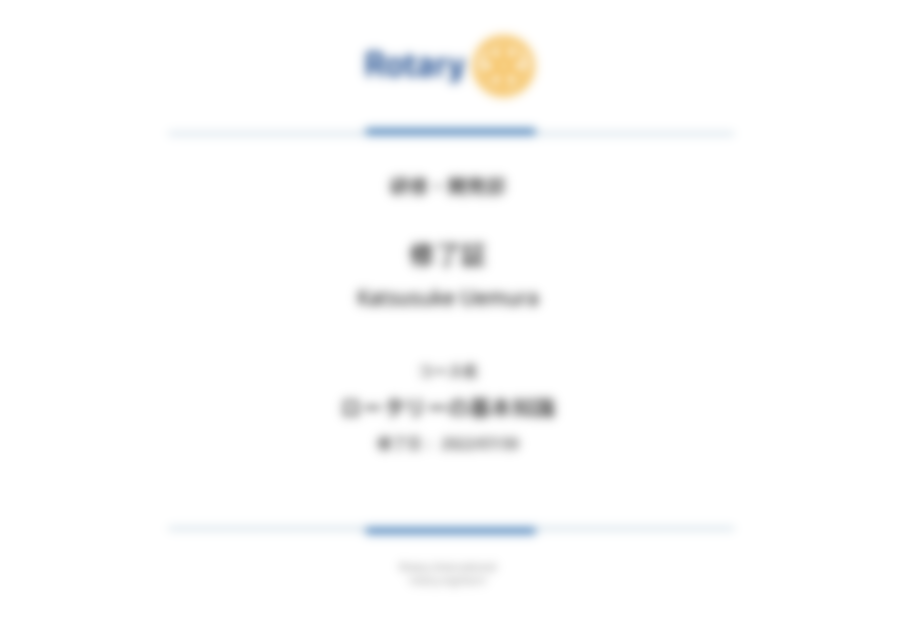 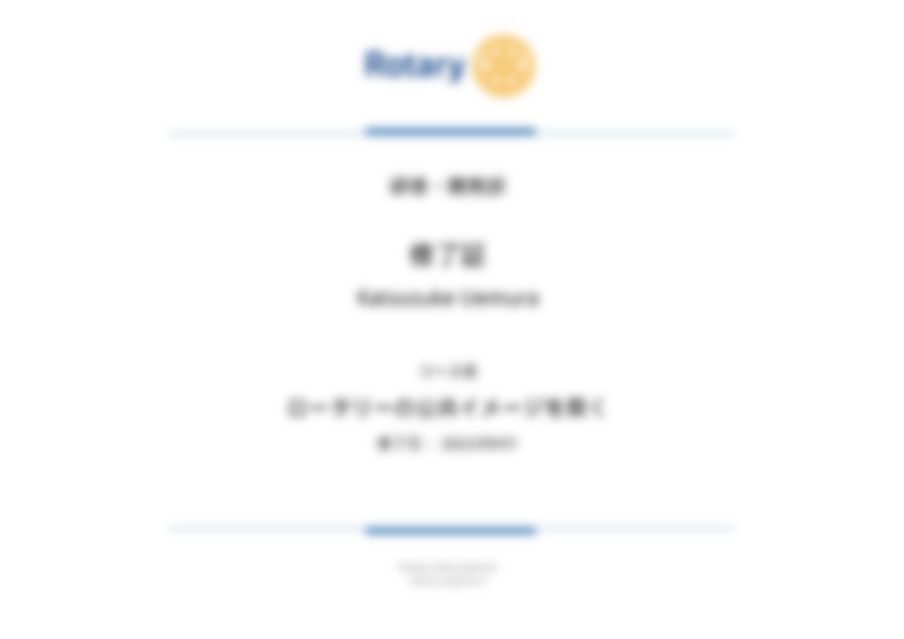 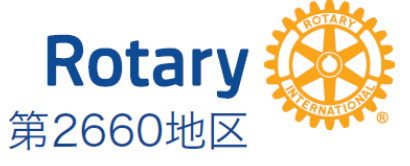 My ROTARYを活用しよう
1.My ROTARYをもっと身近に！

2.スマホで寄付をスマートに！

3.ブランドリソースセンターを覗いてみよう！

4.ラーニングセンターで学ぼう！

5.ロータリーを知り、ストーリーを伝えよう！
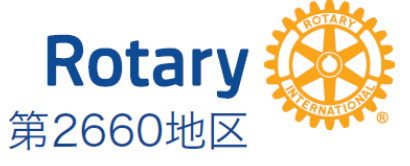 ロータリーを知り、ストーリーを伝えよう！
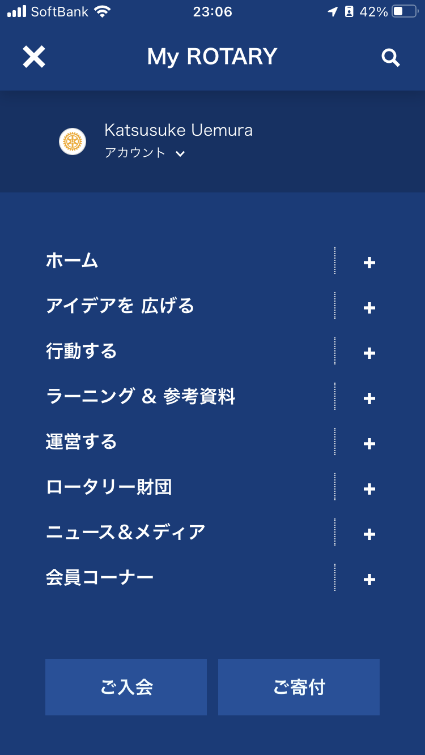 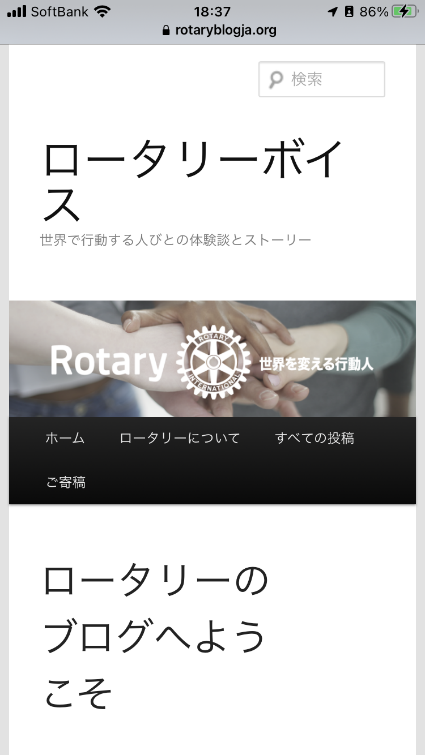 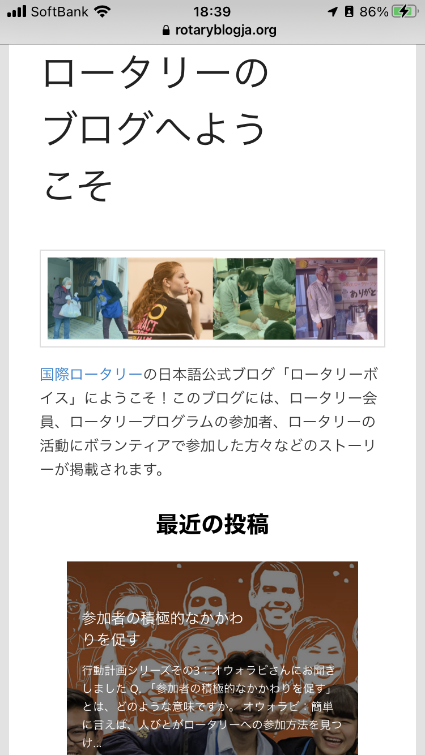 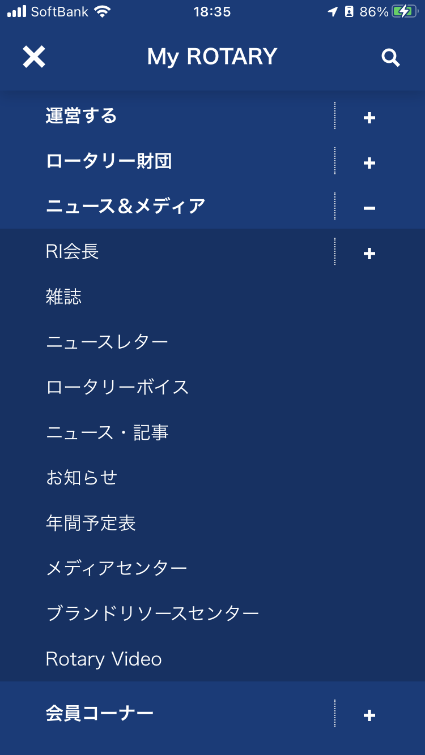 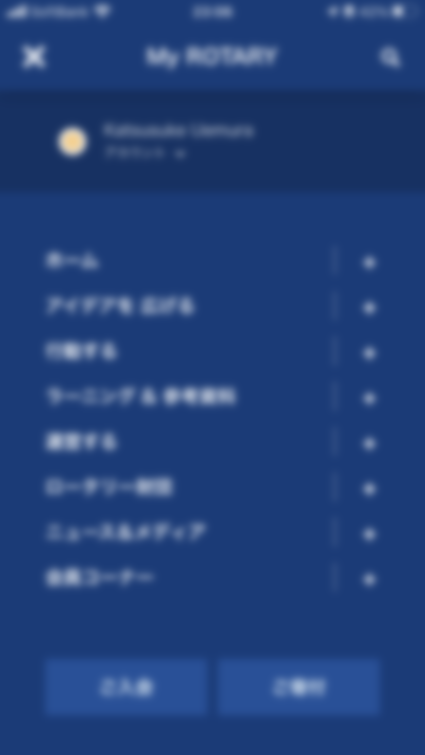 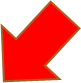 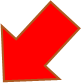 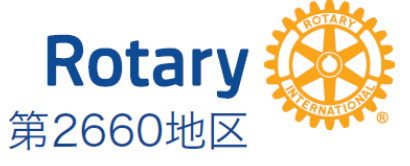 ロータリーを知り、ストーリーを伝えよう！
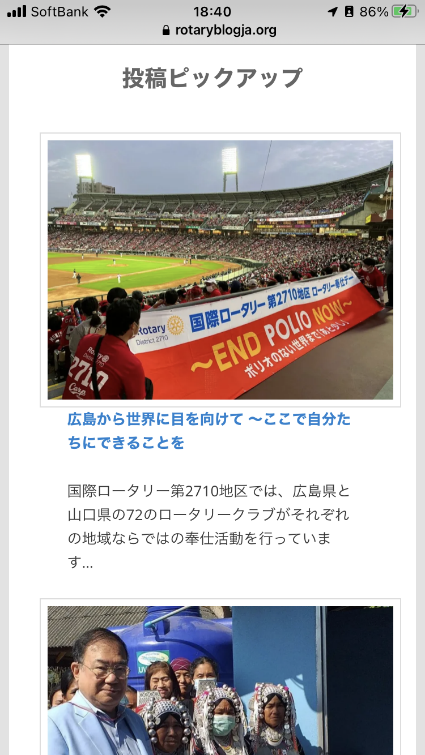 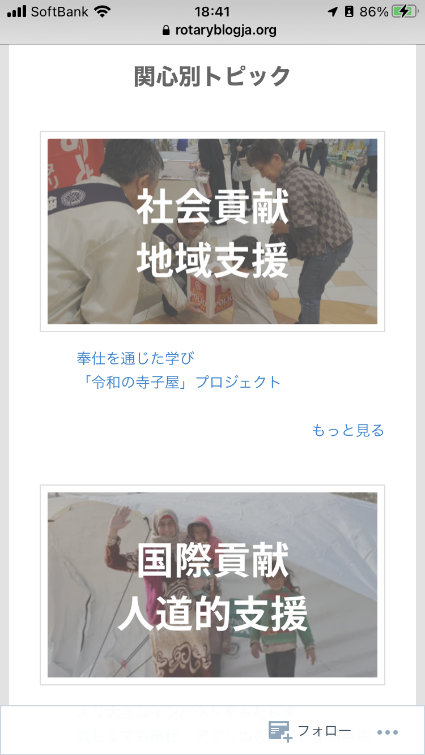 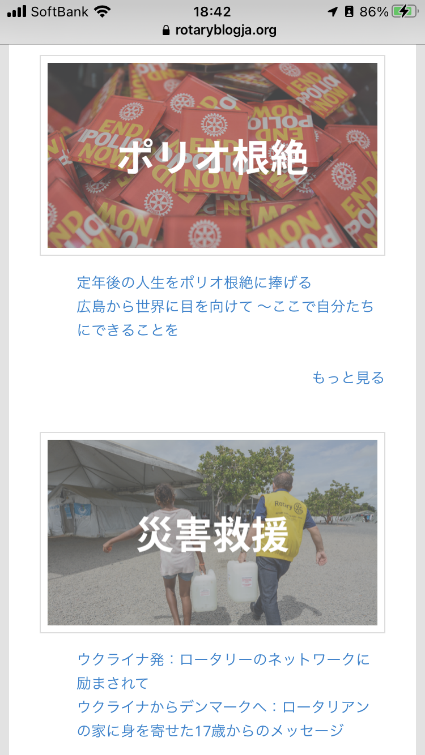 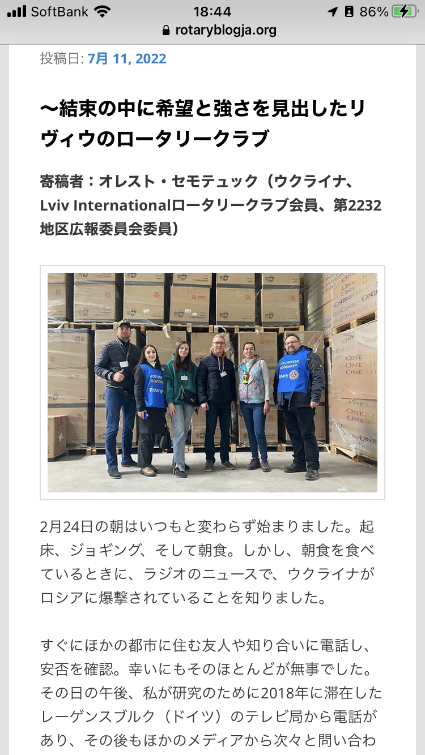 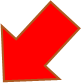 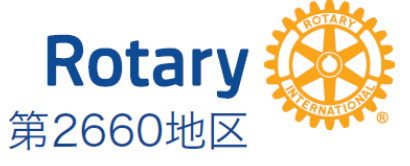 ロータリーを知り、ストーリーを伝えよう！
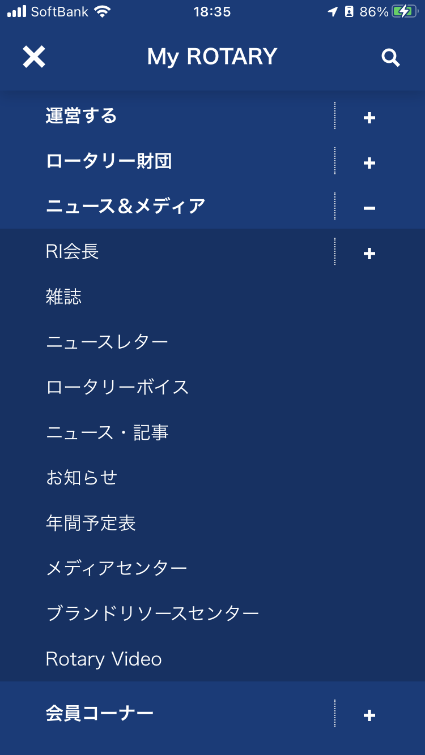 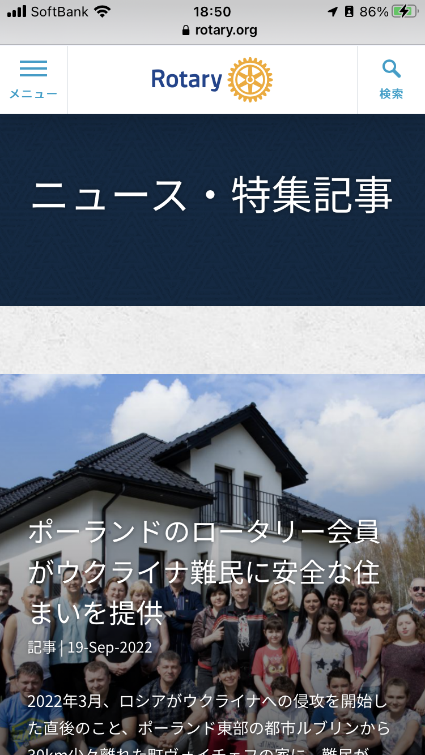 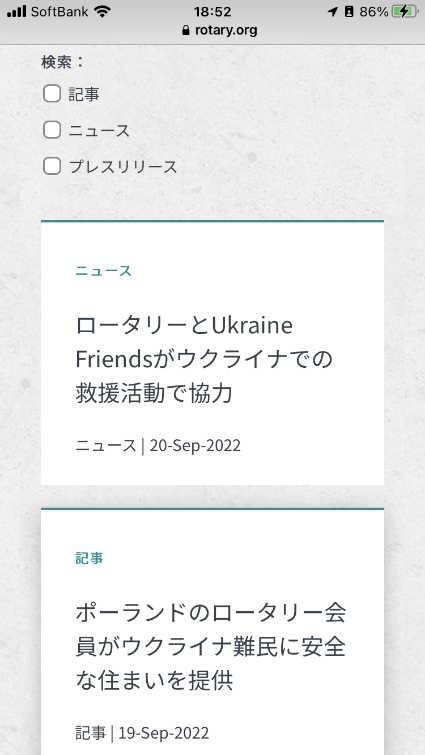 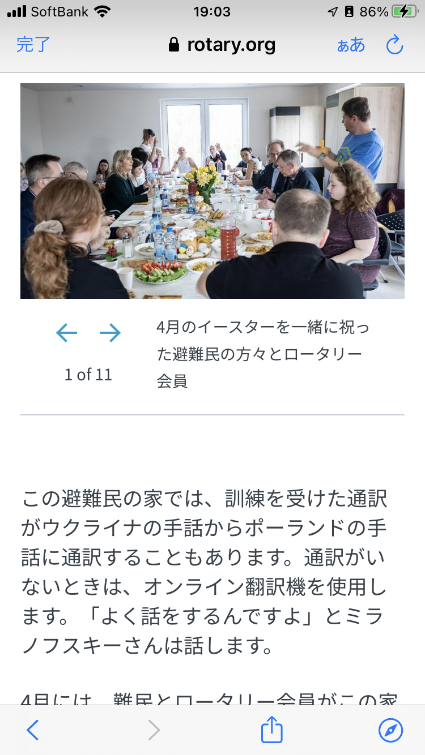 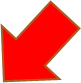 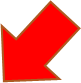 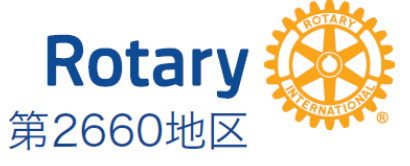 ロータリーを知り、ストーリーを伝えよう！
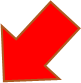 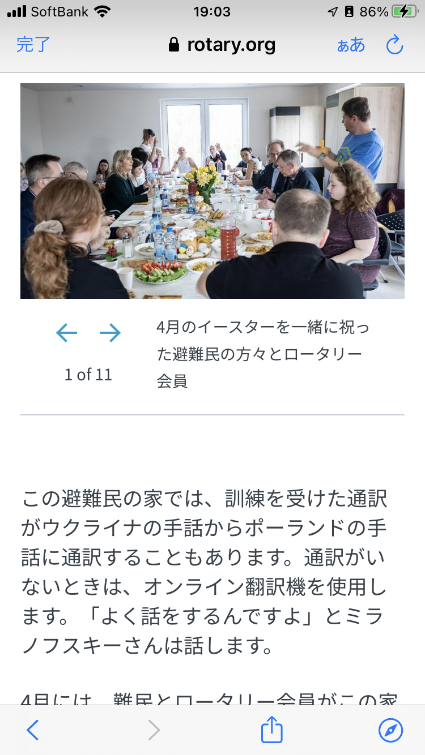 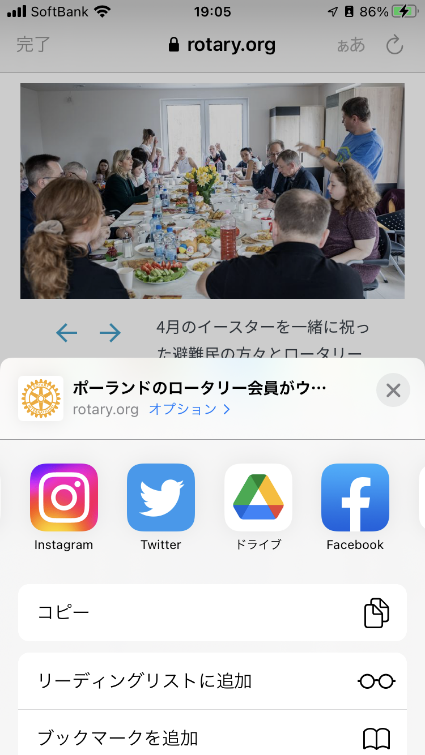 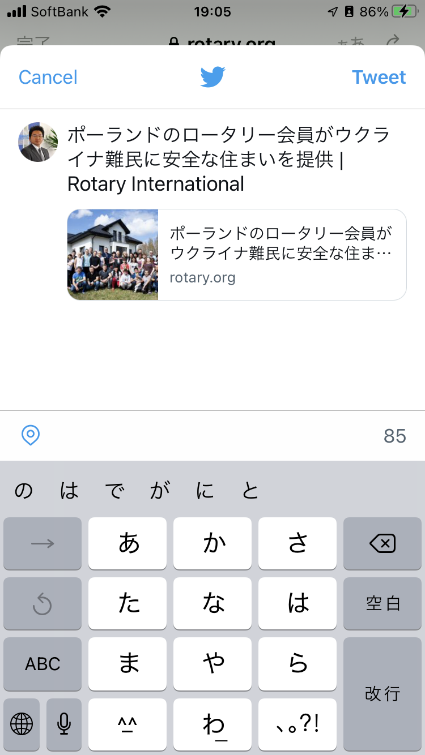 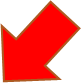 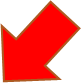 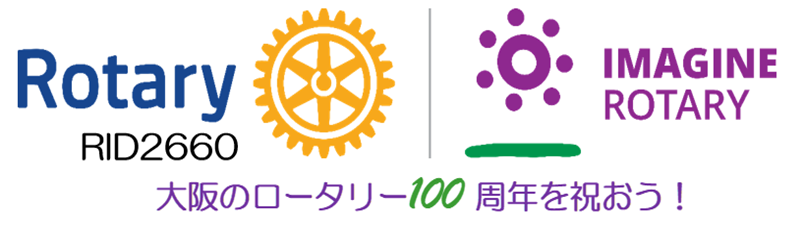 ご清聴ありがとうございました
国際ロータリー第２６６０地区
22-23年度公共イメージ向上委員会 
委員　上村 佳津介